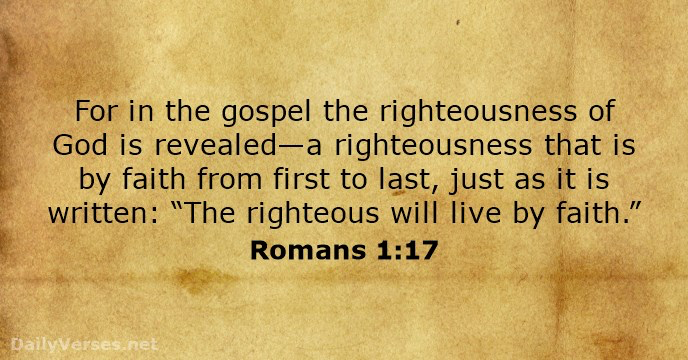 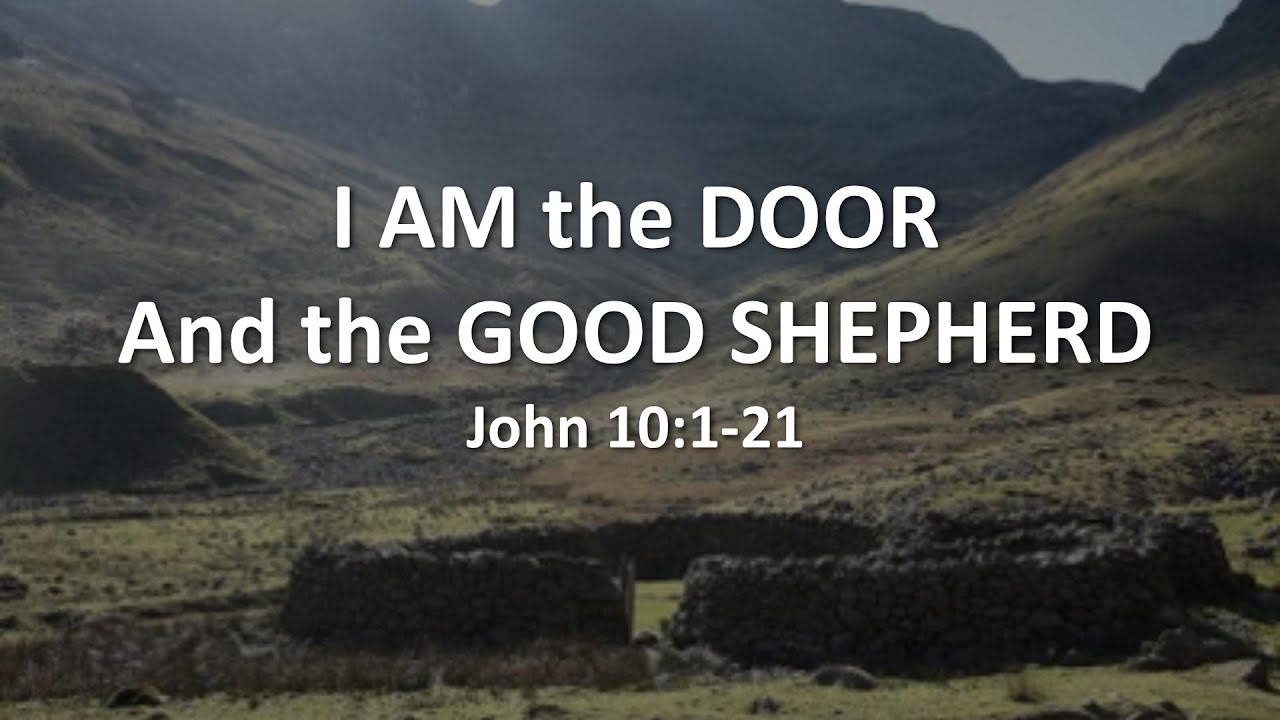 John 9:24 the Pharisees tell the healed man, “Give glory to God. We know that this man [Jesus] is a sinner.” 

 John 9:38 “[The healed man] said, ‘Lord, I believe,’ and he worshiped him.”
John 9:40-41
 Some of the Pharisees near him heard these things, and said to him, “Are we also blind?” 41 Jesus said to them, “If you were blind, you would have no guilt; but now that you say, ‘We see,’ your guilt remains.
John10:1-6 
“Truly, truly, I say to you, he who does not enter the sheepfold by the door but climbs in by another way, that man is a thief and a robber. 2 But he who enters by the door is the shepherd of the sheep.  3 To him the gatekeeper opens. The sheep hear his voice, and he calls his own sheep by name and leads them out…………….
…………….4 When he has brought out all his own, he goes before them, and the sheep follow him, for they know his voice.5 A stranger they will not follow, but they will flee from him, for they do not know the voice of strangers.” 6 This figure of speech Jesus used with them, but they did not understand what he was saying to them.
John10:7-10 
So Jesus again said to them, “Truly, truly, I say to you, I am the door of the sheep. 8 All who came before me are thieves and robbers, but the sheep did not listen to them. 9 I am the door. If anyone enters by me, he will be saved and will go in and out and find pasture. 10 The thief comes only to steal and kill and destroy. I came that they may have life and have it abundantly.
John 14:6 
Jesus said to him, “I am the way, and the truth, and the life. No one comes to the Father except through me.
John10:11-18 
I am the good shepherd. The good shepherd lays down his life for the sheep. 12 He who is a hired hand and not a shepherd, who does not own the sheep, sees the wolf coming and leaves the sheep and flees, and the wolf snatches them and scatters them.13 He flees because he is a hired hand and cares nothing for the sheep…………..
…………14 I am the good shepherd. I know my own and my own know me, 15 just as the Father knows me and I know the Father; and I lay down my life for the sheep. 16 And I have other sheep that are not of this fold. I must bring them also, and they will listen to my voice. So there will be one flock, one shepherd. ………….
……….17 For this reason the Father loves me, because I lay down my life that I may take it up again. 18 No one takes it from me, but I lay it down of my own accord. I have authority to lay it down, and I have authority to take it up again.  This charge I have received from my Father.”
John  10:17-18
For this reason the Father loves me,  because I lay down my life that I may take  it up again. 18 No one takes it from me, but  I lay it down of my own accord. I have authority to lay it down, and I have authority to take it up again. This charge    I have received from my Father.”
John 20:31 but these are written so that you may believe that Jesus is the Christ, the Son of God, and that by believing you may have life in his name.

John 5:13 I write these things to you who believe in the name of the Son of God, that you may know that you have eternal life.
John 10:14-15
I am the good shepherd. I know my own and my own know me, 15 just as the Father knows me and I know the Father; and I lay down my life for the sheep.
John 10:19-21 
There was again a division among the Jews because of these words. 20 Many of them said, “He has a demon, and is insane; why listen to him?” 21 Others said, “These are not the words of one who is oppressed by a demon. Can a demon open the eyes of the blind?”
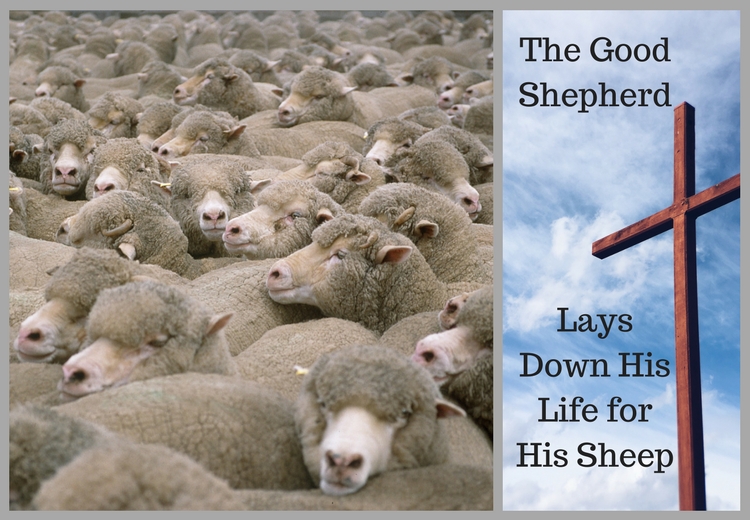 Communion

Remember
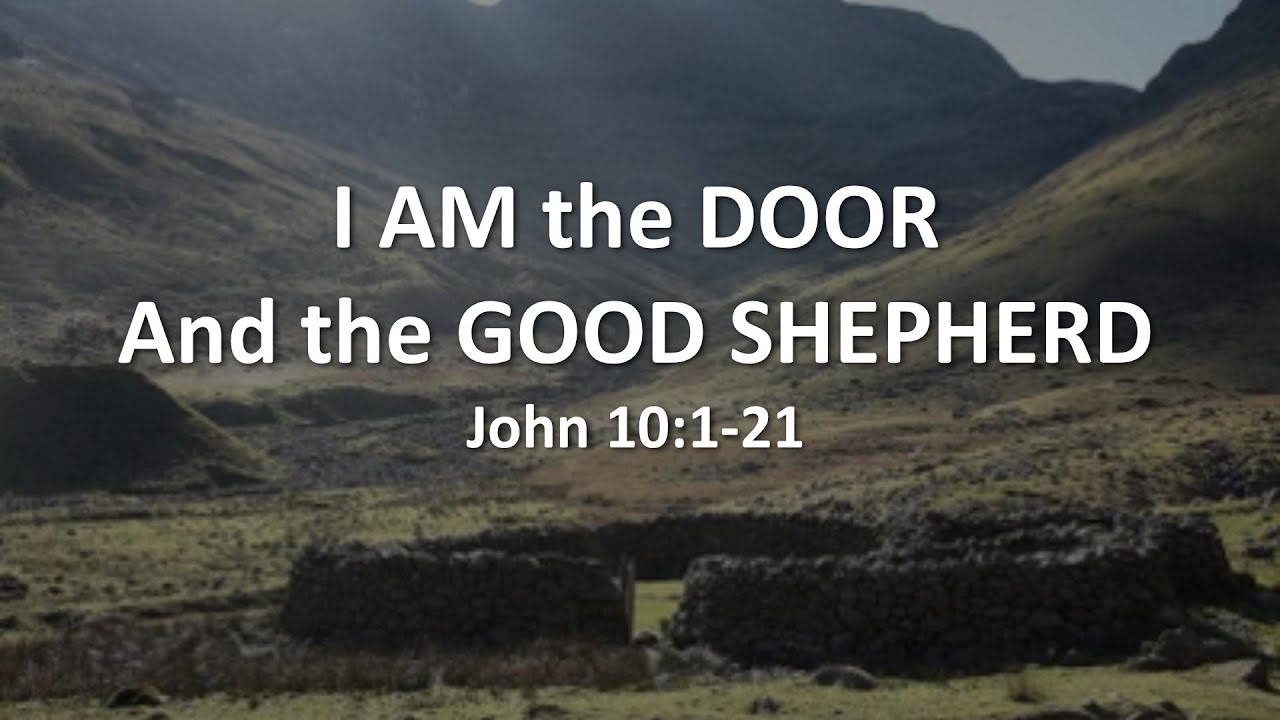 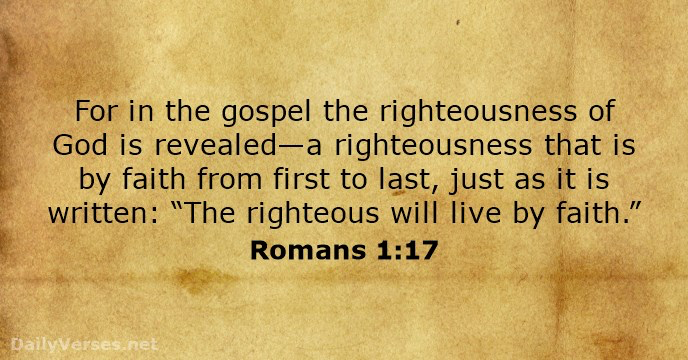